OGGETTO D’ESPERIENZA E COSA DELLA FISICA
«NESSUN OGGETTO ESISTENTE IN SÉ È TALE DA ESCLUDERE OGNI RELAZIONE CON LA COSCIENZA E CON L’IO DELLA COSCIENZA. LA COSA È SEMPRE COSA DEL MONDO CIRCOSTANTE, ANCHE QUELLA NON VEDUTA, ANCHE QUELLA REALMENTE POSSIBILE, CHE NON È ESPERITA MA PUÓ ESSERE ESPERITA, O PUÓ FORSE ESSERE ESPERITA. IL POTER ESSERE ESPERITA NON ALLUDE A UNA VUOTA POSSIBILITÁ LOGICA, MA A UNA POSSIBILITÁ MOTIVATA DALLA CONNESSIONE DELL’ESPERIENZA. QUESTA È UN’INTERA CONCATENAZIONE DI «MOTIVAZIONI» CHE INTEGRA CONTINUAMENTE IN SÉ NUOVE MOTIVAZIONI E TRASFORMA QUELLE GIÁ FORMATE (…) IL CHE SIGNIFICA CHE QUESTA REALTÁ APPARTIENE ALL’ORIZZONTE INDETERMINATO, MA DETERMINABILE, DI QUELLA CHE DI VOLTA IN VOLTA È LA MIA ESPERIENZA ATTUALE» (§47, p. 117).
ESPERIENZA E SCIENZA
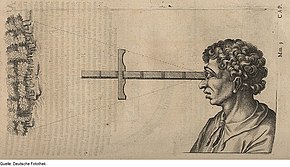 COSA D’ESPERIENZA  




COSA DELLA FISICA
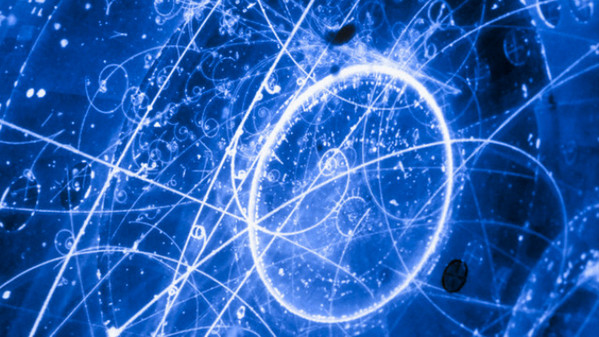 COSCIENZA TRASCENDENTALE
«La dottrina delle categorie deve partire da quella che è la più radicale tra le distinzioni dell’essere  - essere come coscienza ed essere come «annunciantesi» nella coscienza, essere «trascendente» – e che, come si vede, può essere acquisita e valorizzata nella sua purezza solo con il metodo della riduzione fenomenologica (…) La messa fuori circuito ha nello stesso tempo il carattere di una trasvalutante mutamento di segno, ed è con questo segno mutato che l’elemento trasvalutato si inserisce nuovamente nella sfera fenomenologica. Espresso in immagini: ciò che viene messo fra parentesi non è cancellato dalla lavagna fenomenologica, ma, appunto, messo soltanto tra parentesi e, con ciò, provvisto di un indice. Ma con questo indice esso rientra nel tema principale della ricerca» (§76, p. 181)
RIFLESSIONE
«Il metodo fenomenologico si muove completamente in atti di riflessione (…) Ogni io vive il «suoi» vissuti (…). Il fatto che egli li viva non significa che li abbia «nello sguardo» (…) Ogni vissuto che non sia nello sguardo può, conformemente a una possibilità ideale, essere «visto», nella misura in cui una riflessione dell’io si dirige su di esso, che diventa così l’oggetto per l’io» (§77, p. 184)
«La riflessione è, così possiamo esprimerci, il nome del metodo attraverso cui la coscienza può conoscere la coscienza in generale (…) Bisogna anzitutto mettere in chiaro che qualunque specie di «riflessione» ha il carattere di una modificazione di coscienza, e precisamente di una modificazione tale che per principio ogni coscienza la può subire» (§ 78, pp. 187-8)
RIFLESSIONE COME ALTERAZIONE? (§79)
RIFLESSIONE E INTROSPEZIONE

FENOMENOLOGIA E PSICOLOGIA
FENOMENOLOGIA DELL’IO PURO
VISSUTO

COSCIENZA (EMPIRICA E TRASCENDENTALE)

EGO
ARGOMENTI
OGNI VISSUTO RIMANDA A UN POLO EGOLOGICO

COSCIENZA EMPIRICA E COSCIENZA TRASCENDENTALE 

 ATTUALITÀ E INATTUALITÀ (POTENZIALMENTE ATTUALE)

SINTESI DELLE PROSPETTIVE DELL’OGGETTO
INTENZIONALITÀ (VISSUTO COME            ATTO)(§84)
PROPRIETÀ ESSENZIALE (MA NON ESCLUSIVA) DELLA COSCIENZA

PROPRIETÀ DEI VISSUTI DI ESSERE COSCIENZA DI QUALCOSA

 IL “DI” RIMANDA A UNA PRECISA STRUTTURA TRASCENDENTALE (COSTITUTIVA))

L’INTENZIONALITÀ NON SI IDENTIFICA CON L’ATTENZIONE
DI
NON INTENZIONALITÀ (§  85,86)
HYLE SENSIBILE E MORPHÈ INTENZIONALE

SENTIRE AMORFO “ANIMATO” DA UNA APPRENSIONE ANIMATRICE (FORMA) CHE GLI CONFERISCE SENSO (NOESI – NOUS - NORMA)

CORPOREITÀ (LEIB E NON KÖRPER)
 
“LA CORRENTE DELL’ESSERE FENOMENOLOGICO HA UNO STRATO MATERIALE E UNO NOETICO” (p .217)